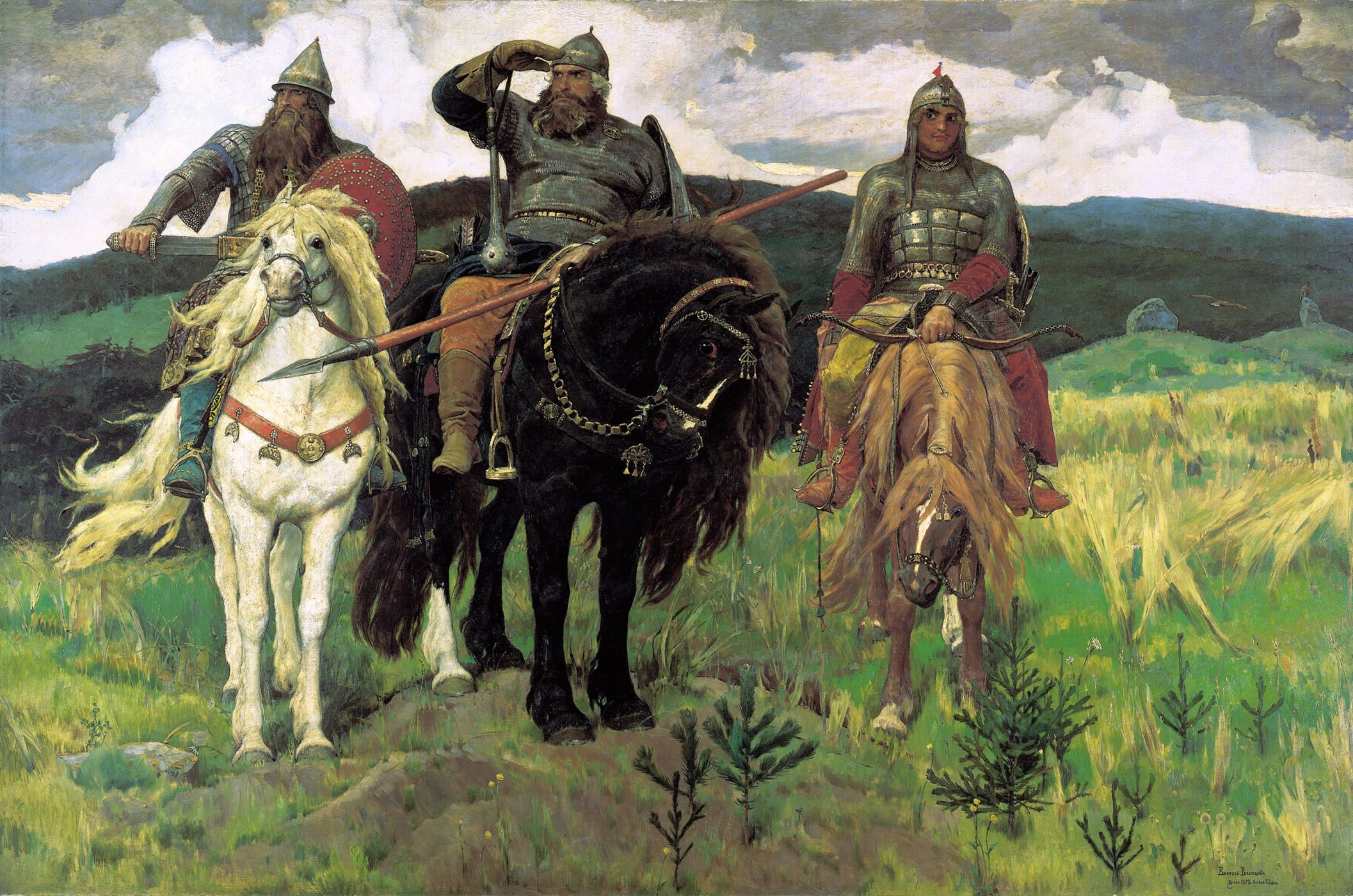 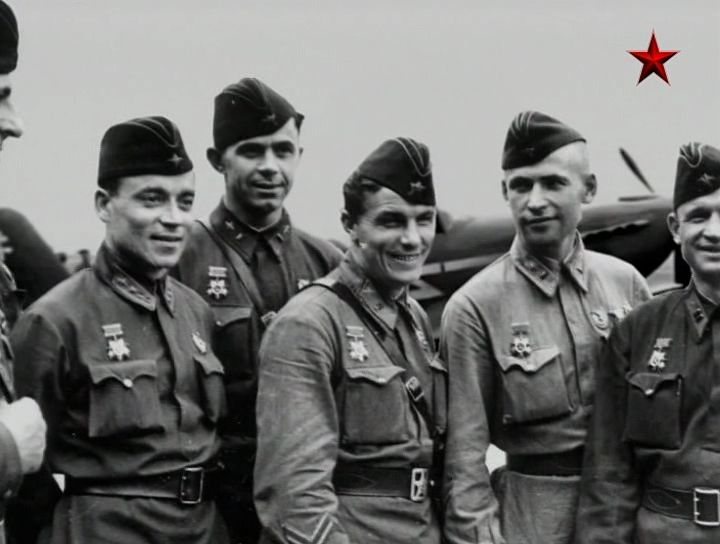 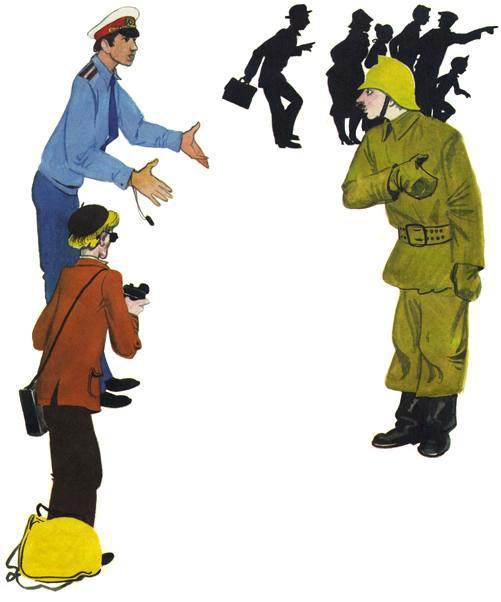 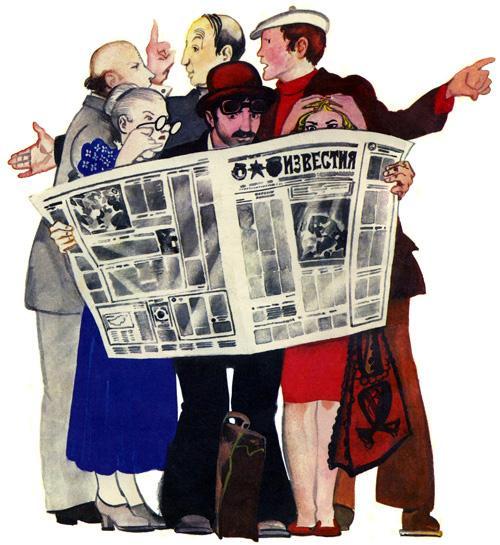 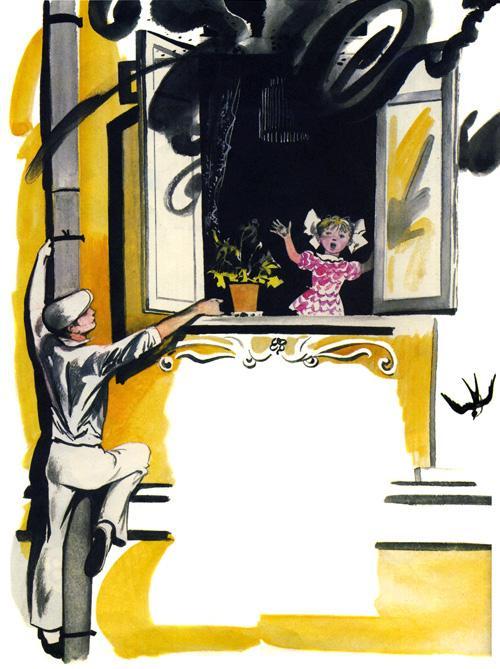 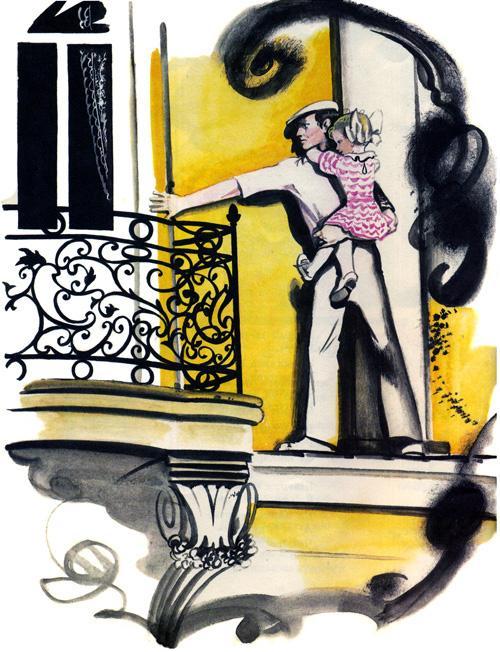 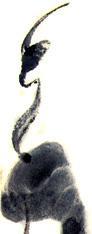 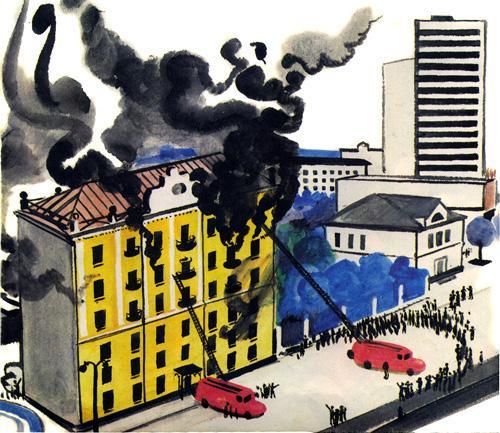 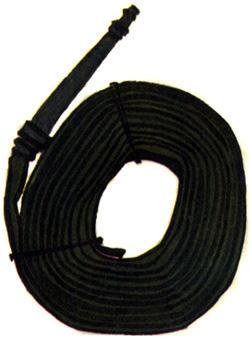 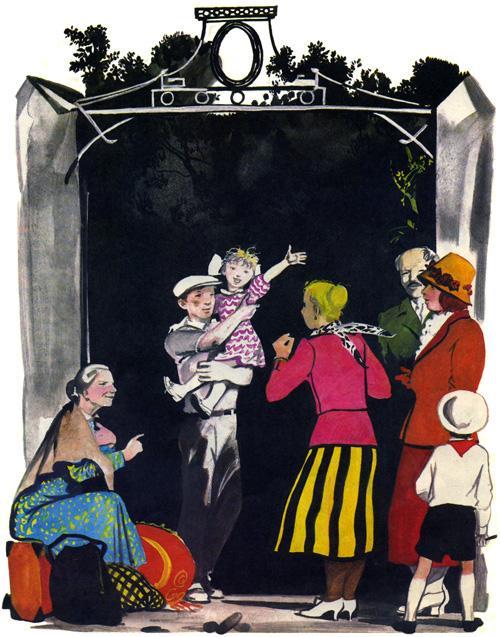 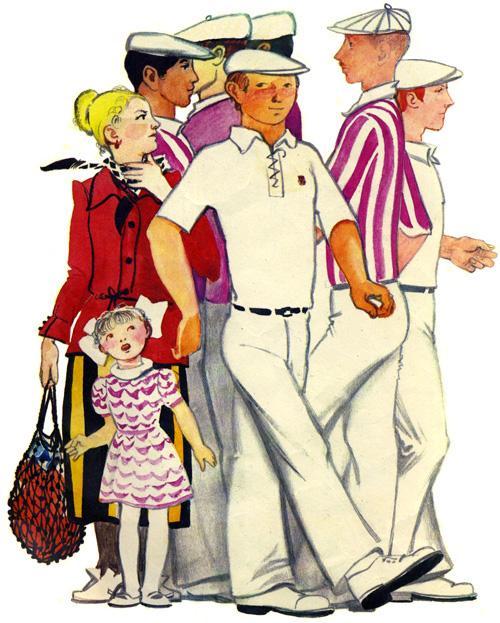 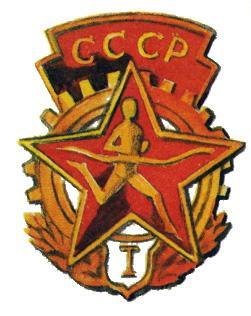 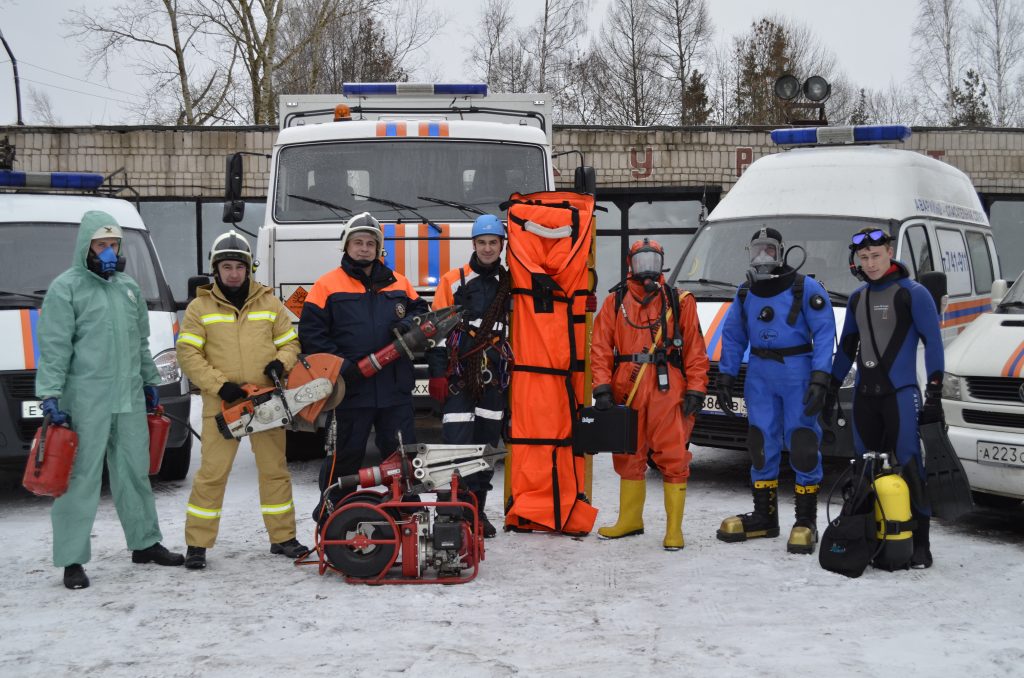 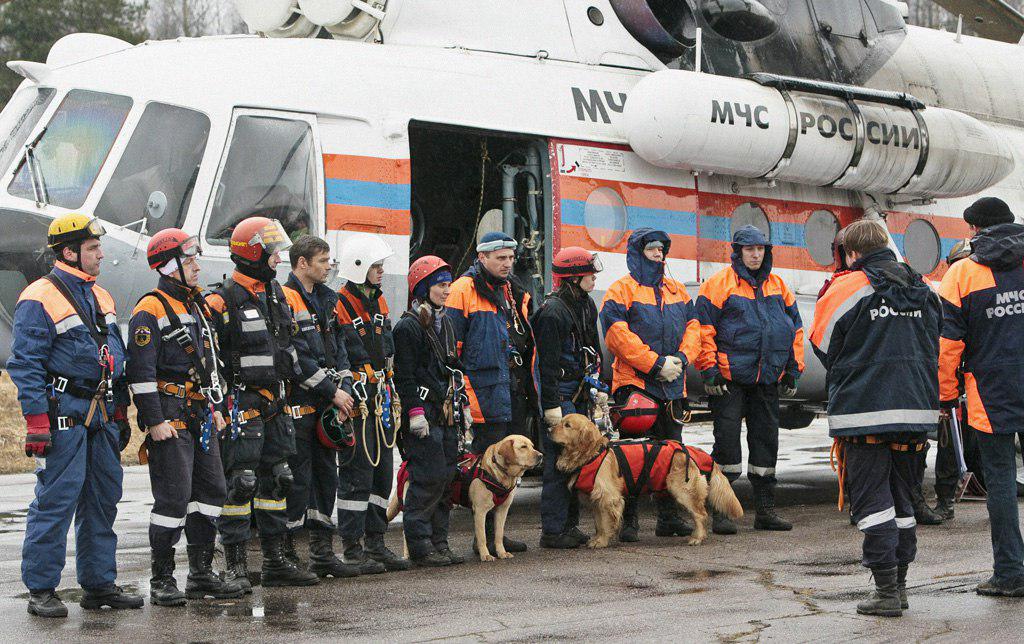 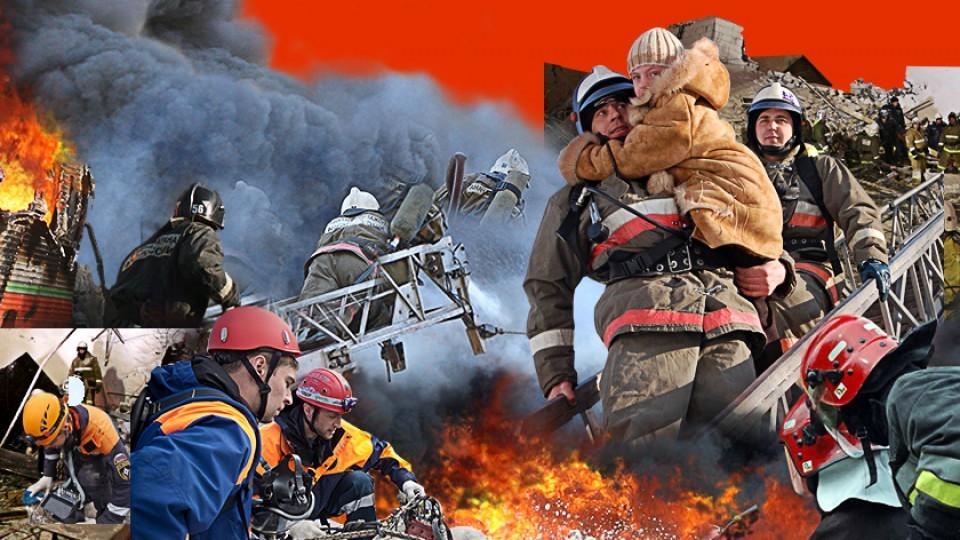 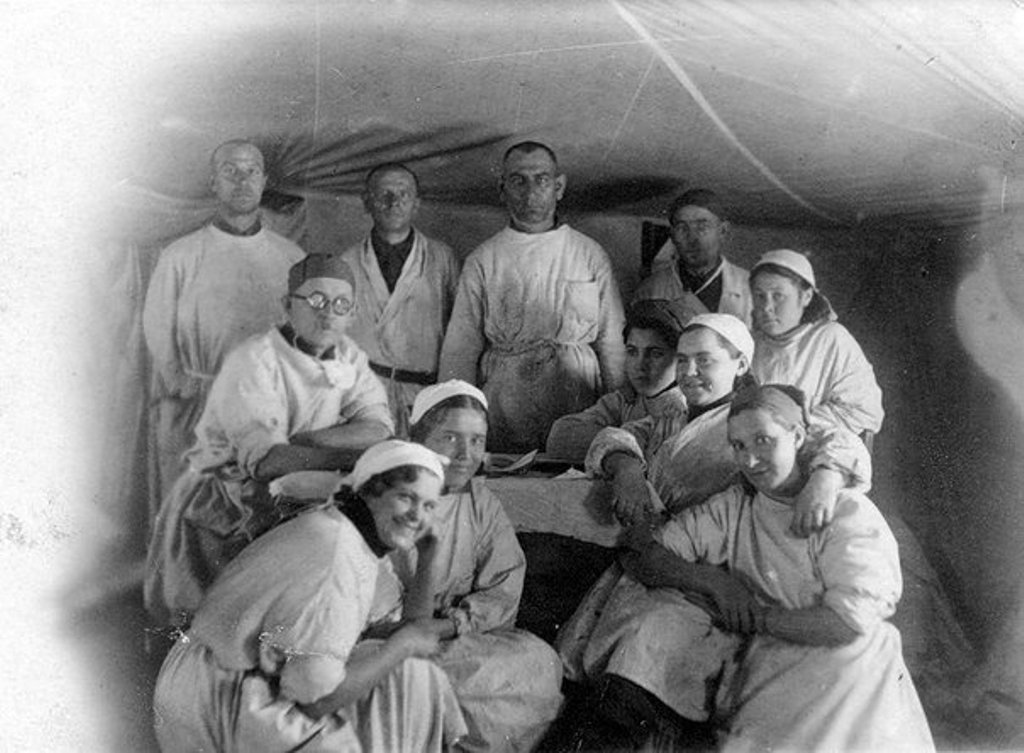 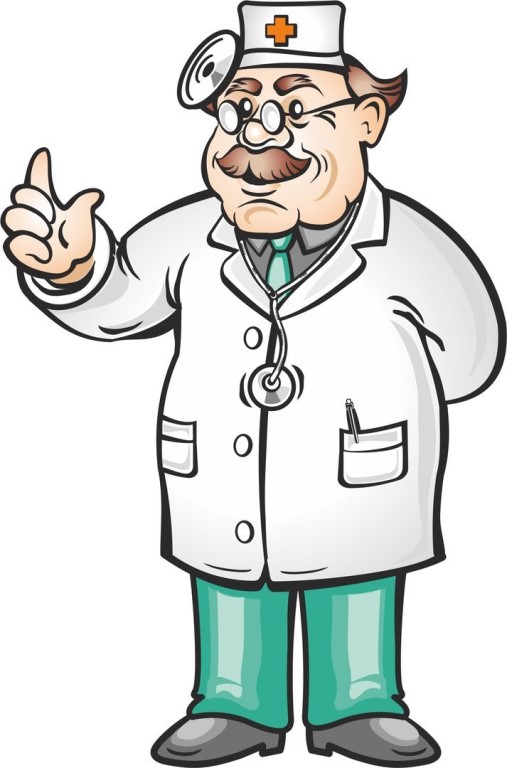 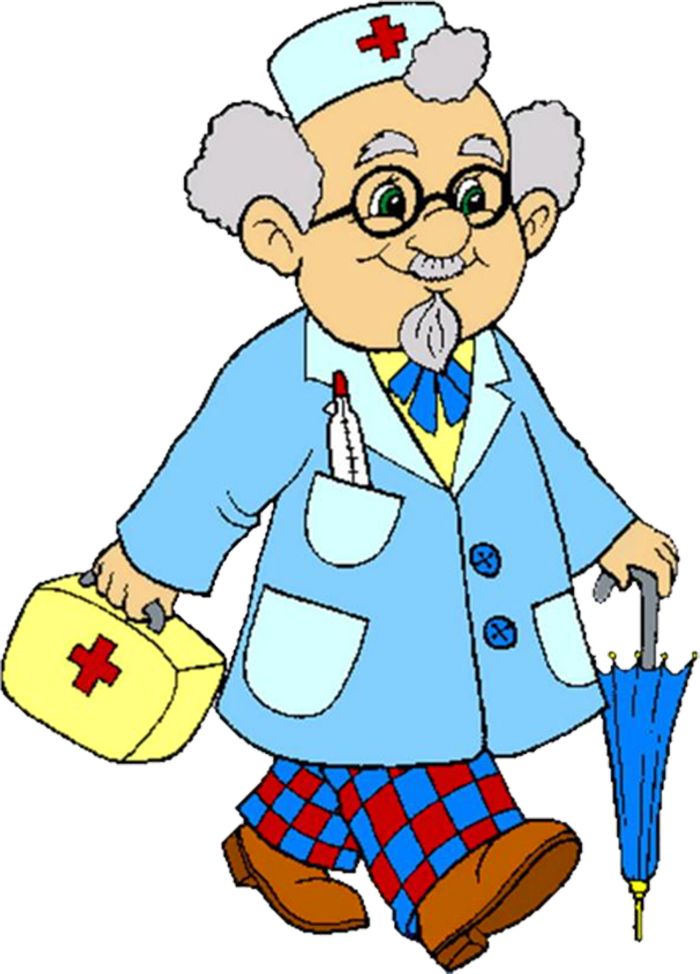 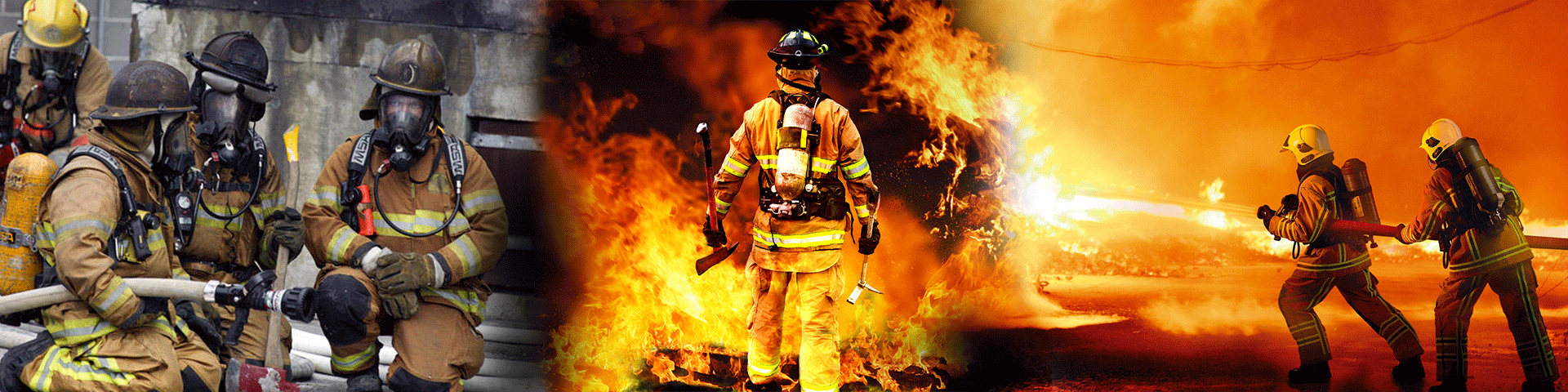 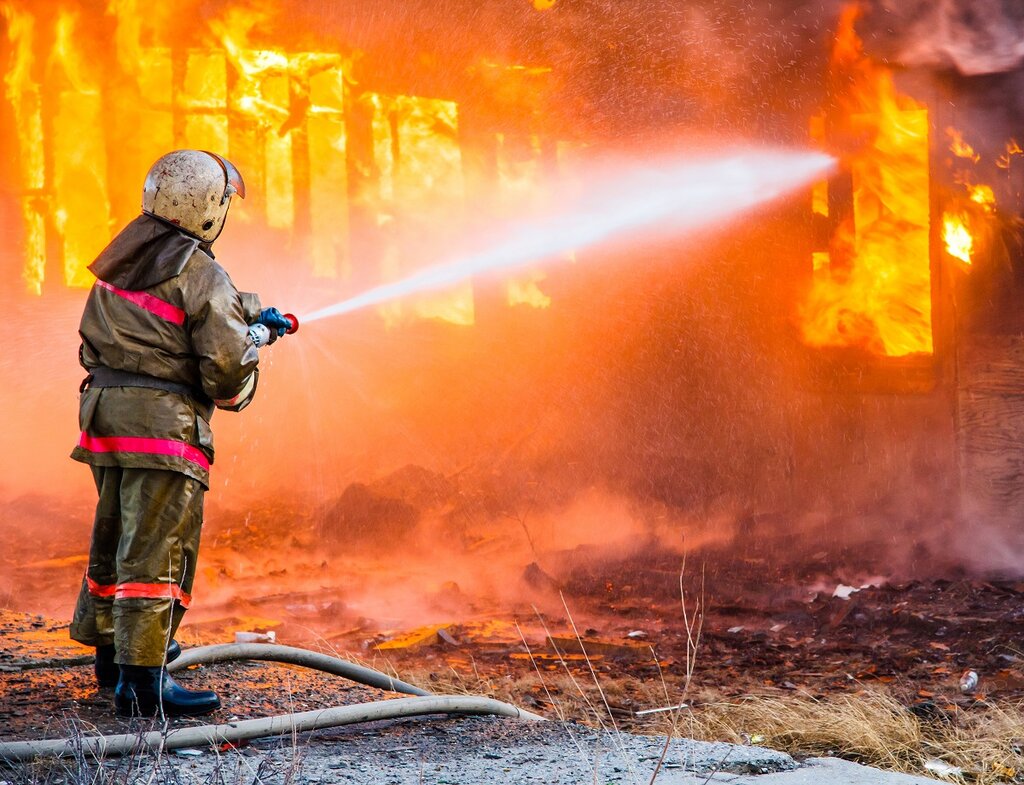 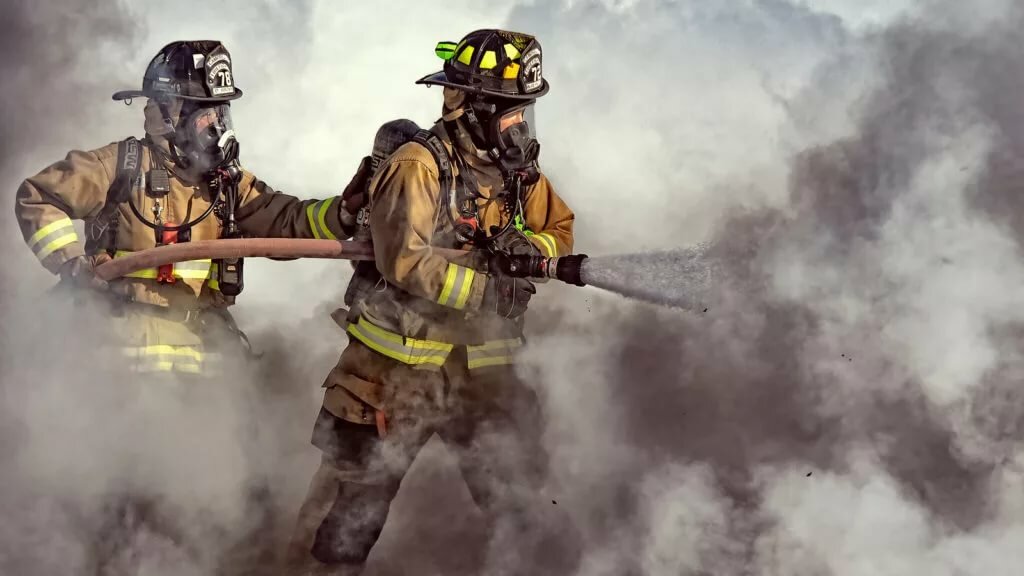 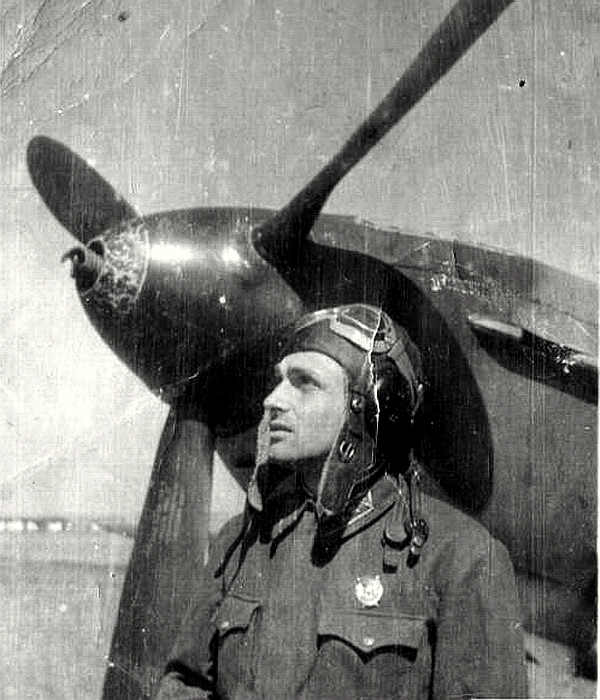 Фикультминутка «Самолет»

Руки в стороны - в полёт
Отправляем самолёт.
Правое крыло вперёд,
Левое крыло вперёд.
Раз, два, три, четыре
Полетел наш самолёт.
Руки ставим все вразлёт,
Появился самолёт,
Мах крылом туда - сюда,
Делай раз, делай два.
Раз и два, раз и два.
Руки в стороны держите,
Друг на друга посмотрите,
Раз и два, раз и два.
Опустите руки вниз,
И на место все садись!
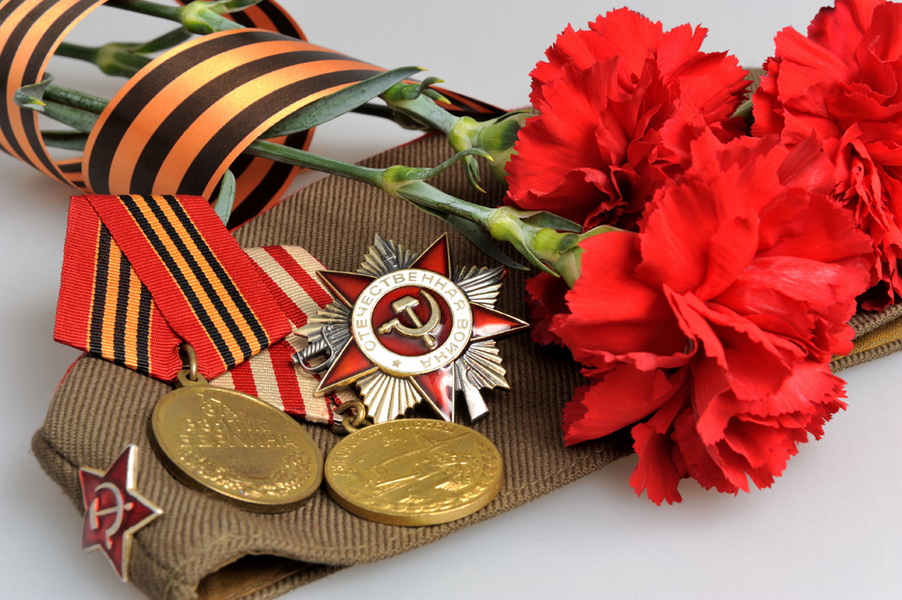 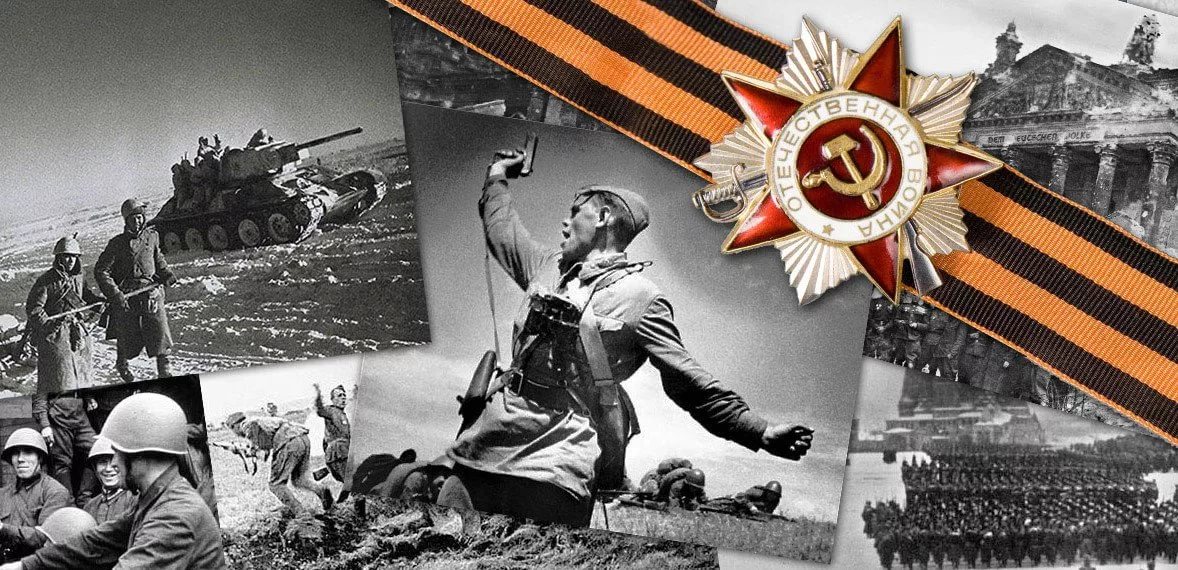 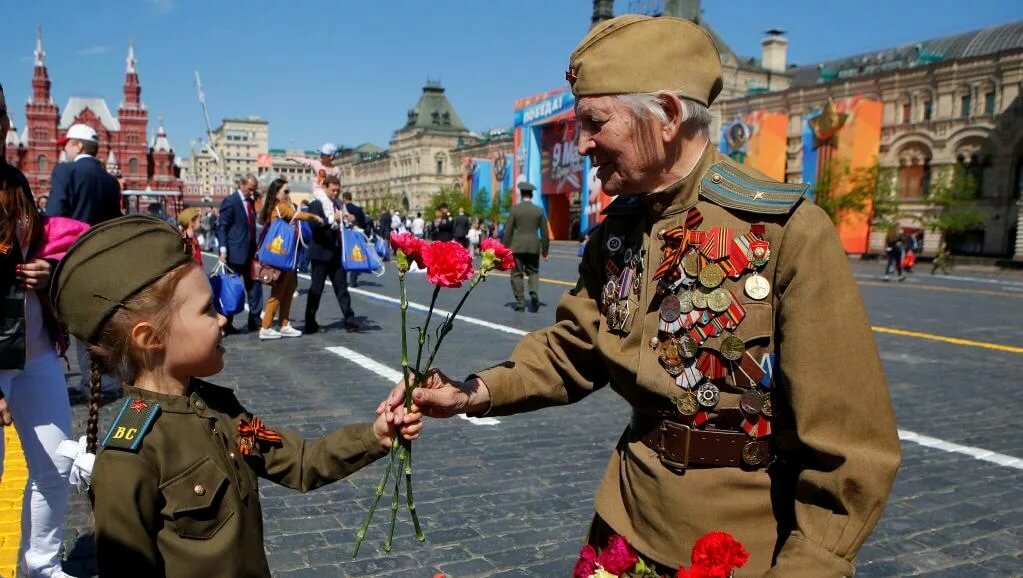 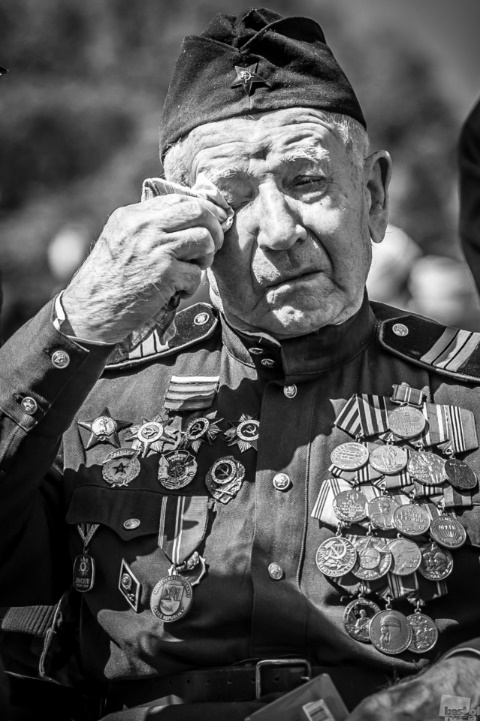 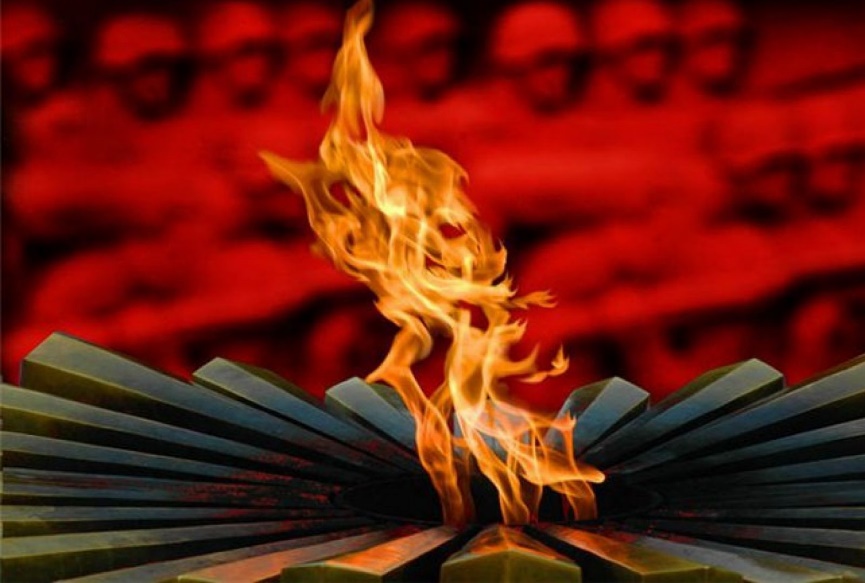 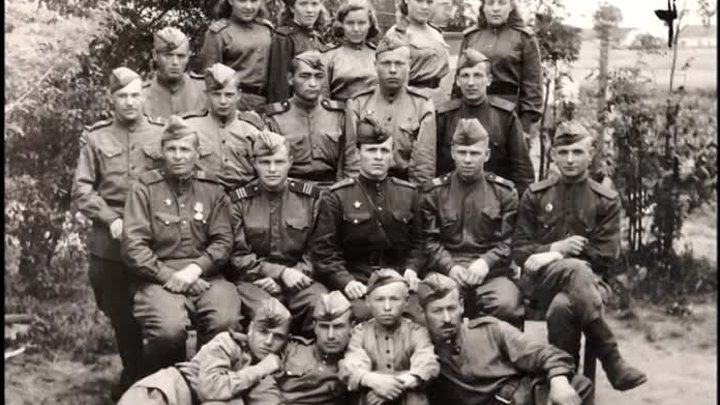 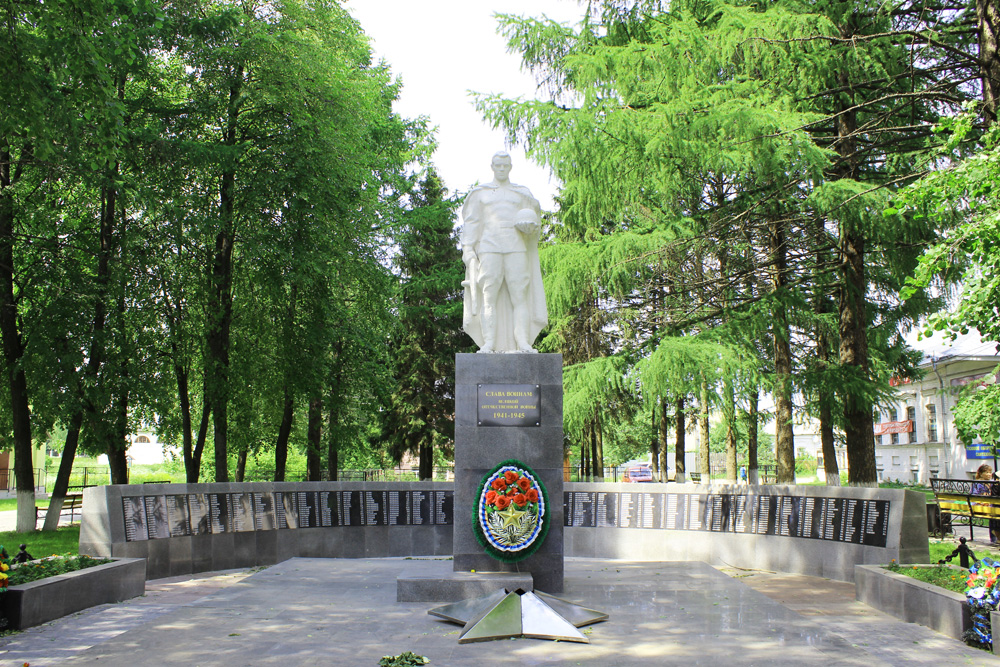 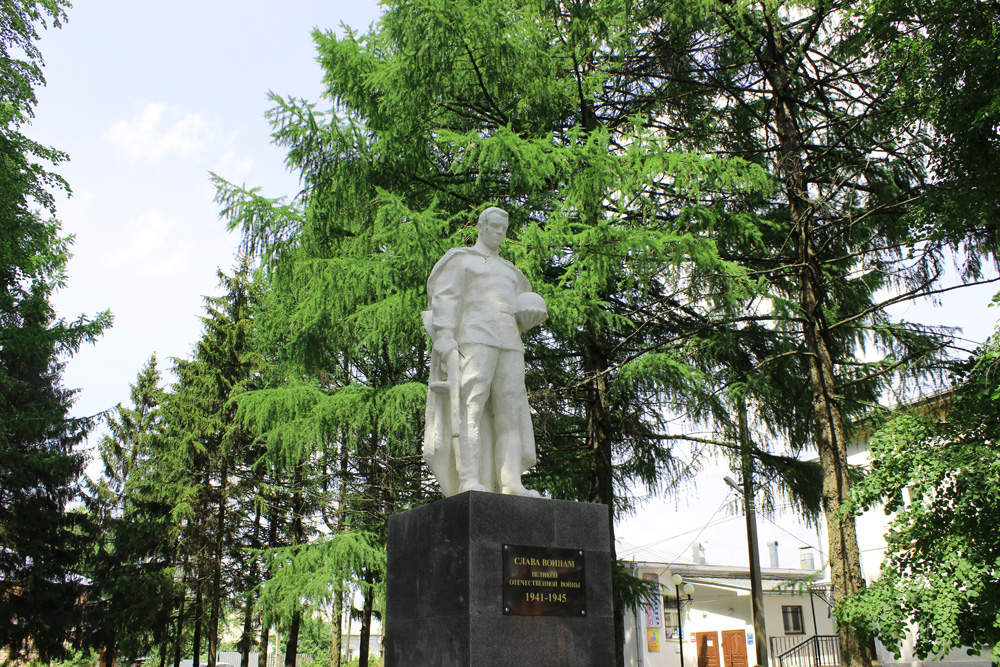 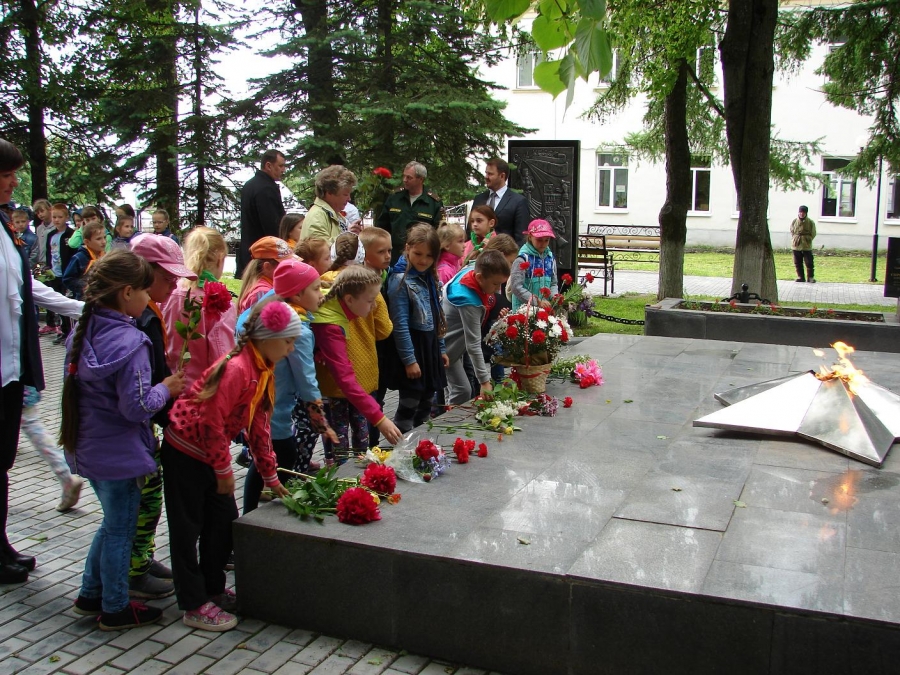